Развитие связной речи
Автор Шерстова Ольга Борисовна
Посмотри на картинку  прочитай предложение
Вошёл медведь в лес.
Посмотри на картинку  прочитай предложение
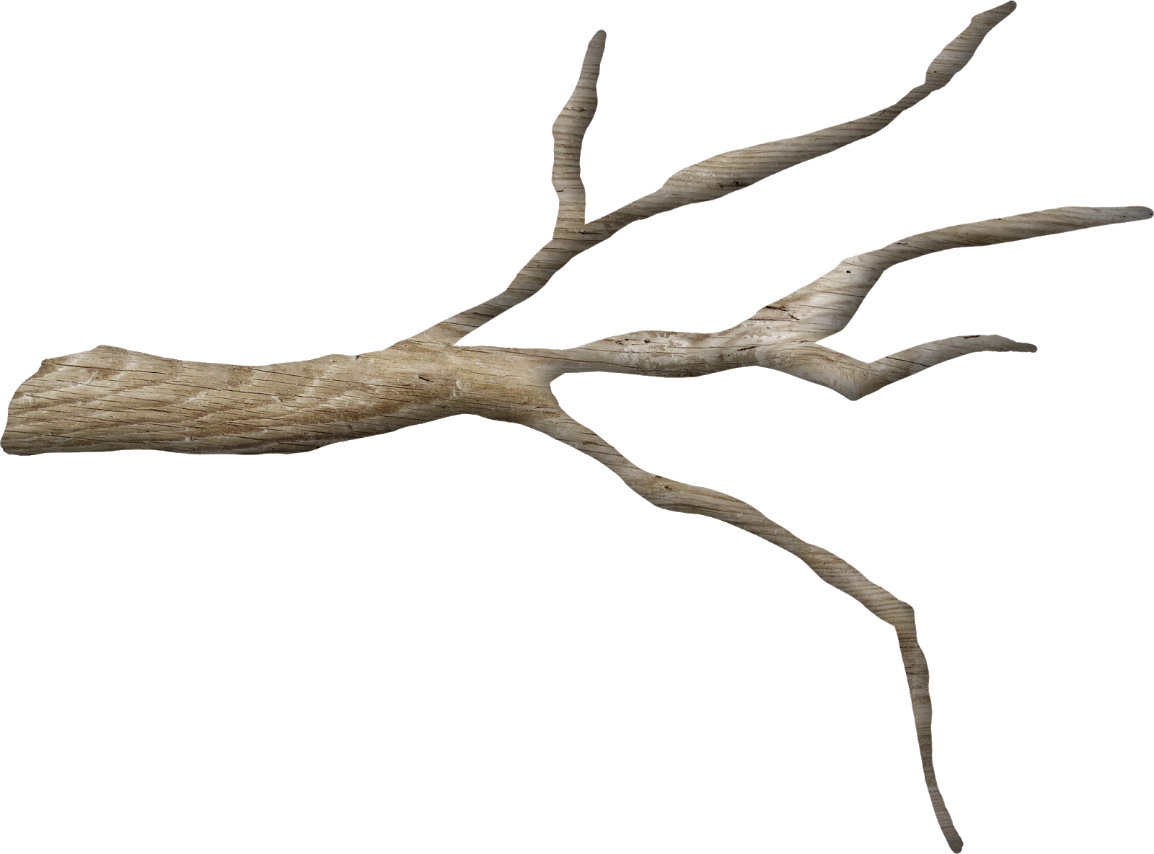 Хрустнула под его тяжелой лапой ветка.
Посмотри на картинку  прочитай предложение
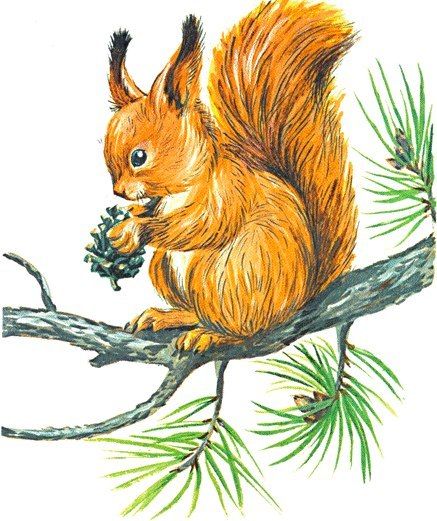 Испугалась белка, выронила шишку.
Посмотри на картинку  прочитай предложение
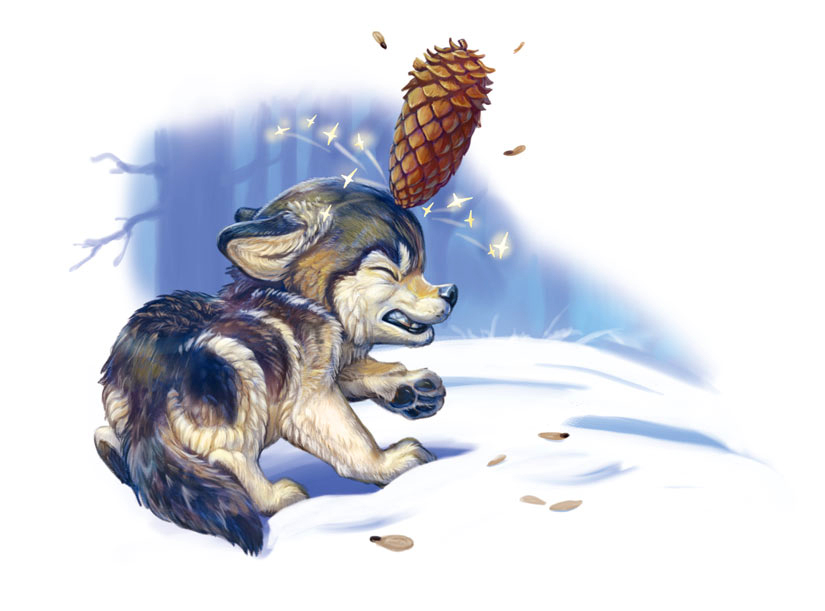 Шишка угодила волчонку в лоб.
Посмотри на картинку  прочитай предложение
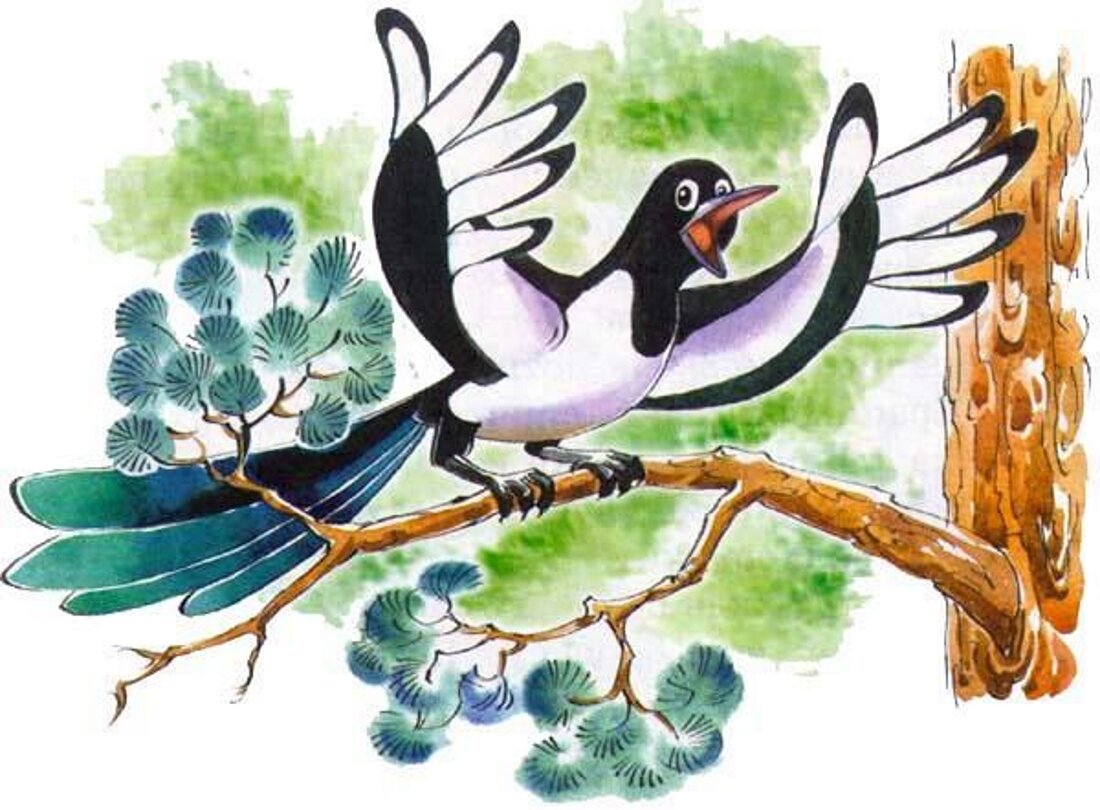 Волчонок побежал и наскочил на сорок.
Посмотри на картинку  прочитай предложение
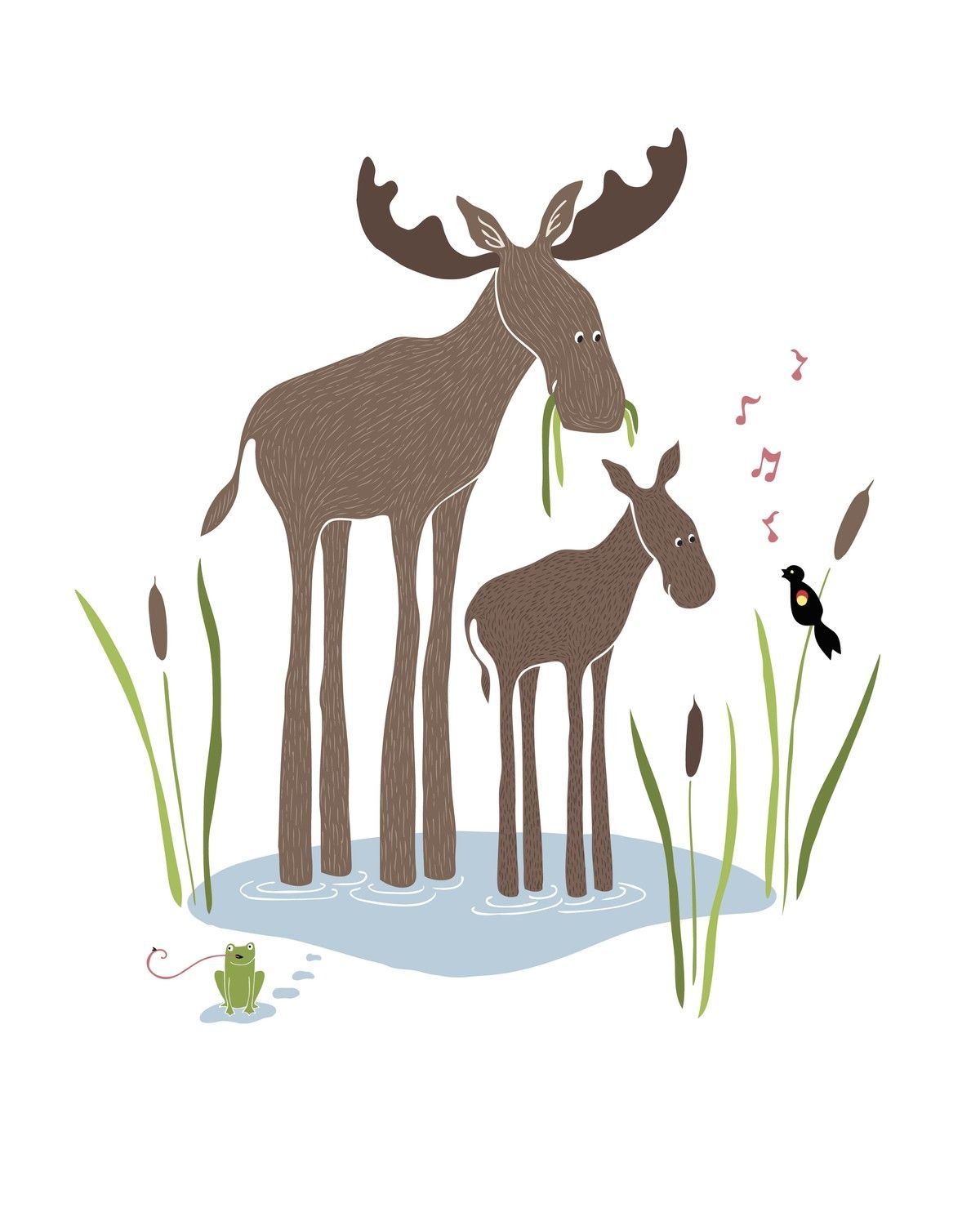 Испугались лоси, пошли кусты ломать.
Посмотри на картинку  прочитай предложение
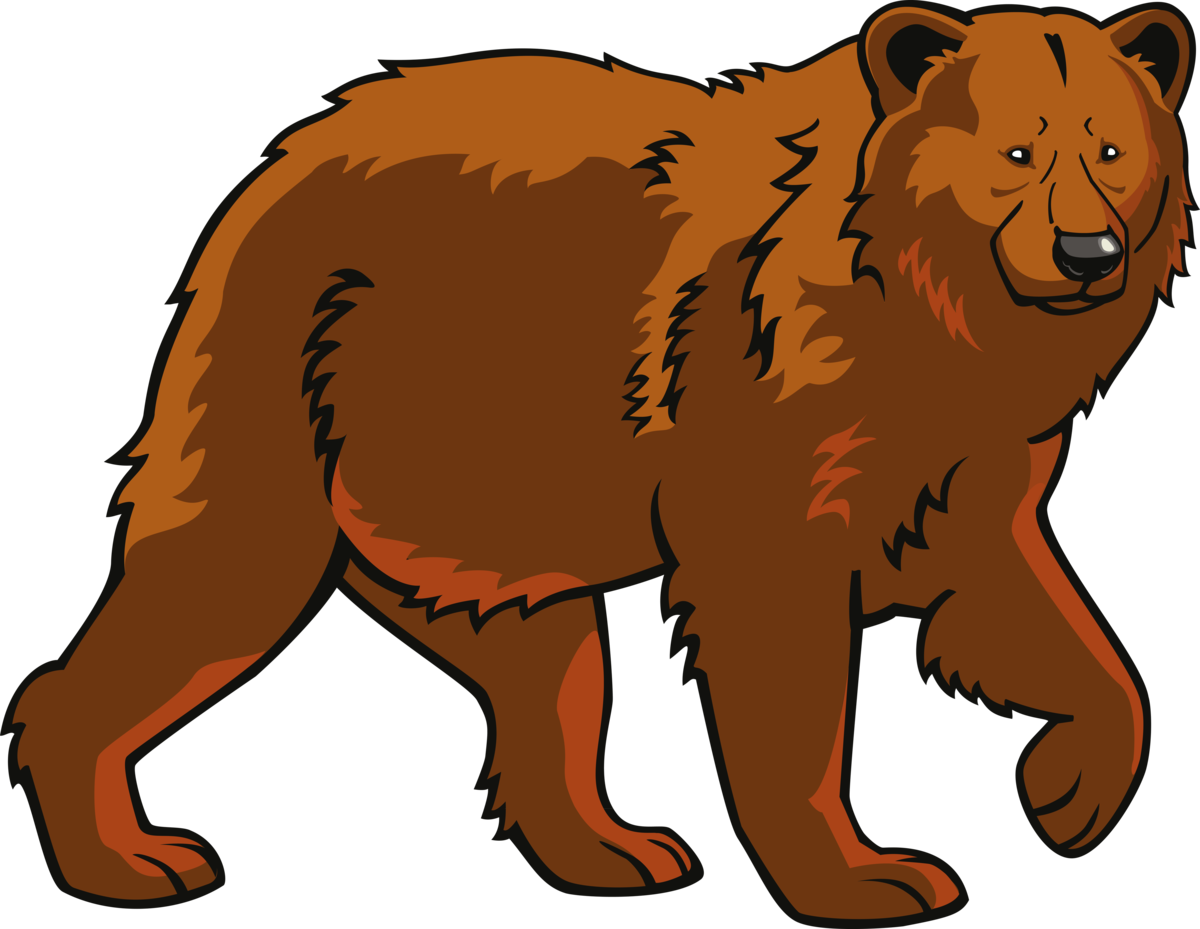 Остановился медведь, слушает: белка лопочет, сороки стрекочут, лоси кусты ломают. Испугался. 
Так он сам себя напугал.
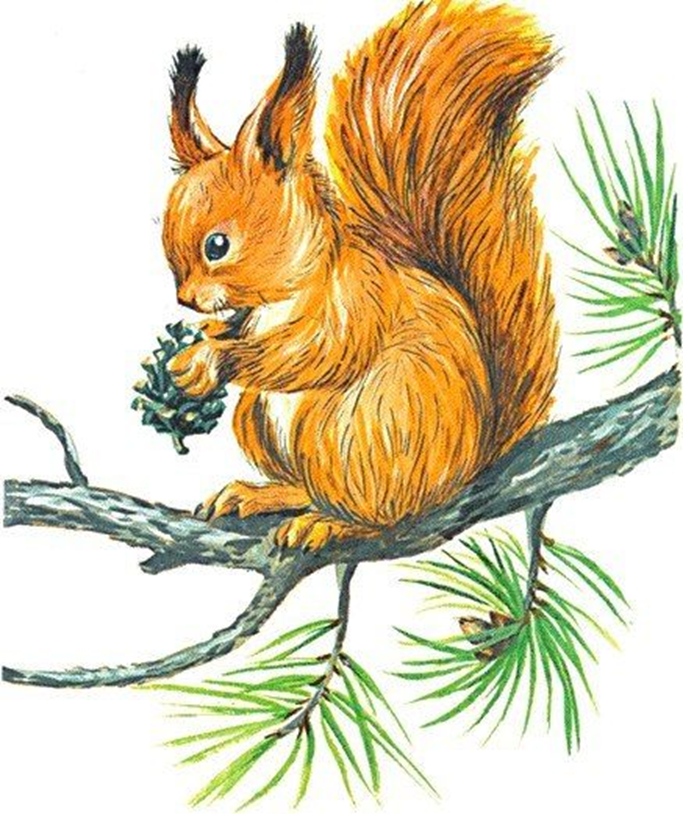 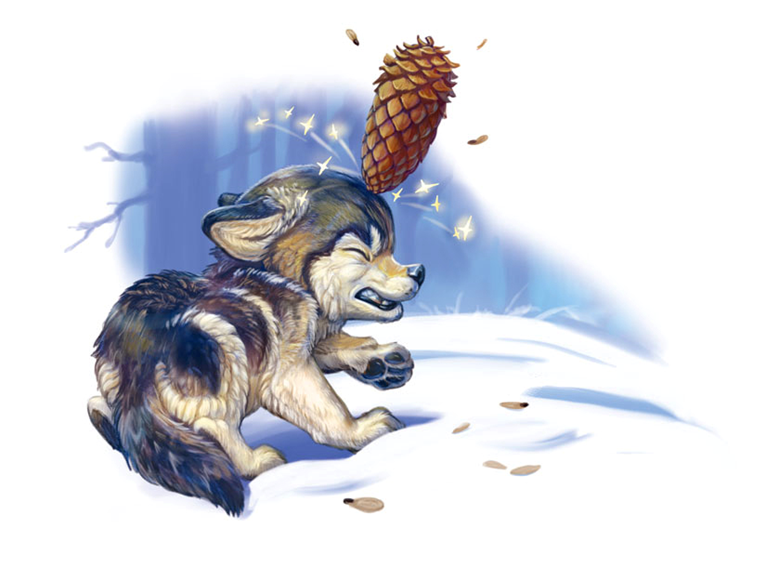 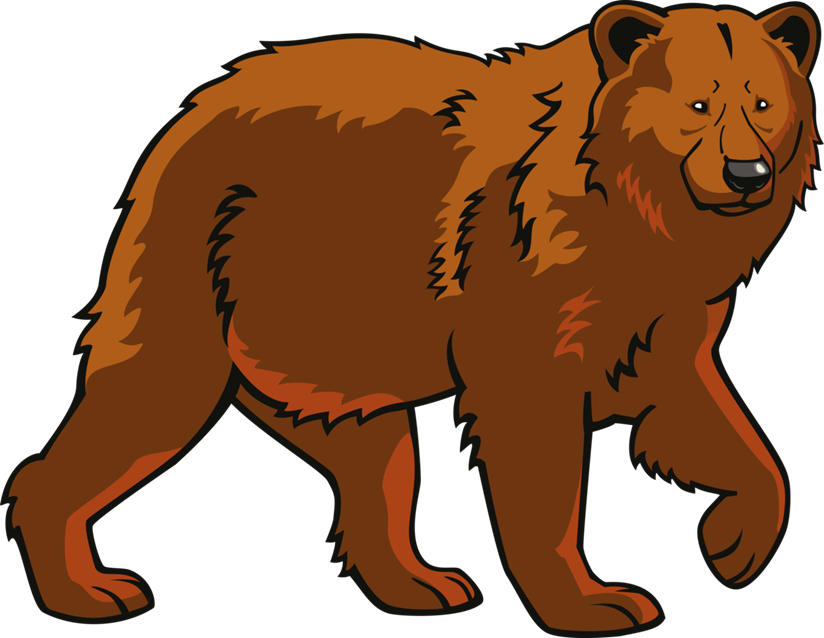 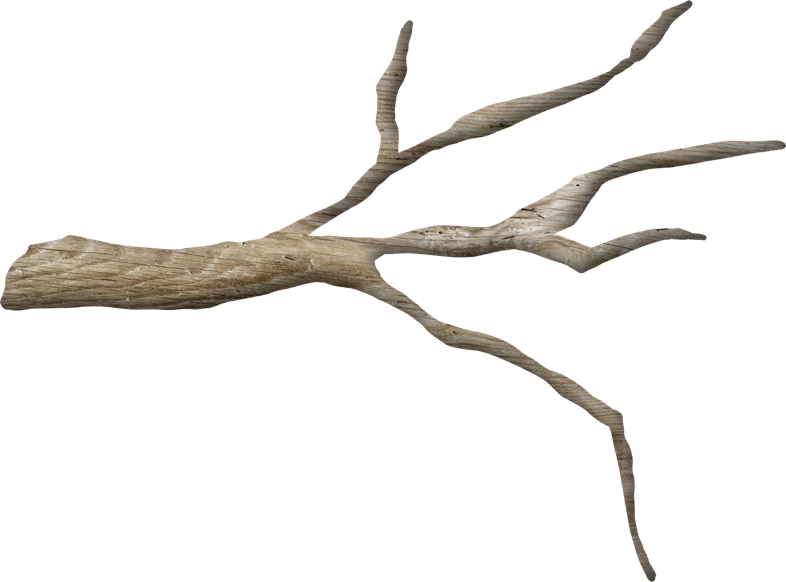 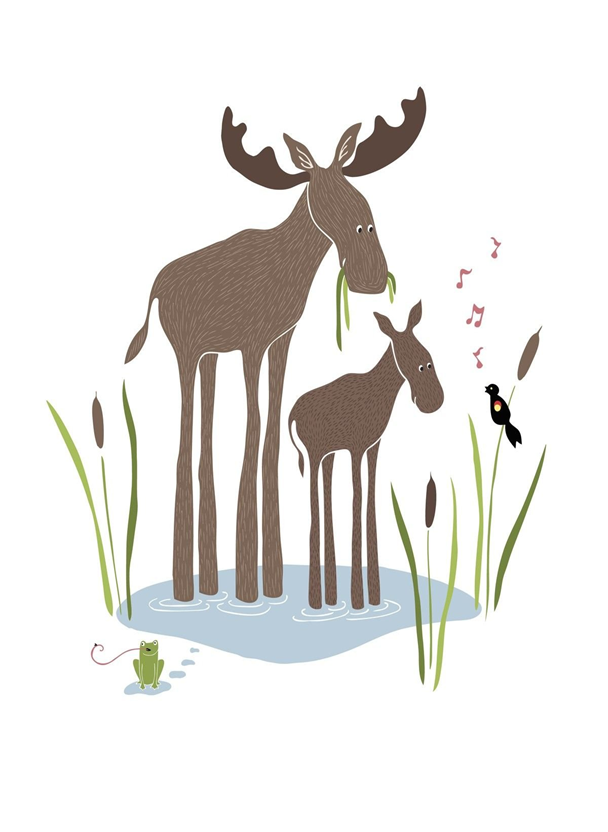 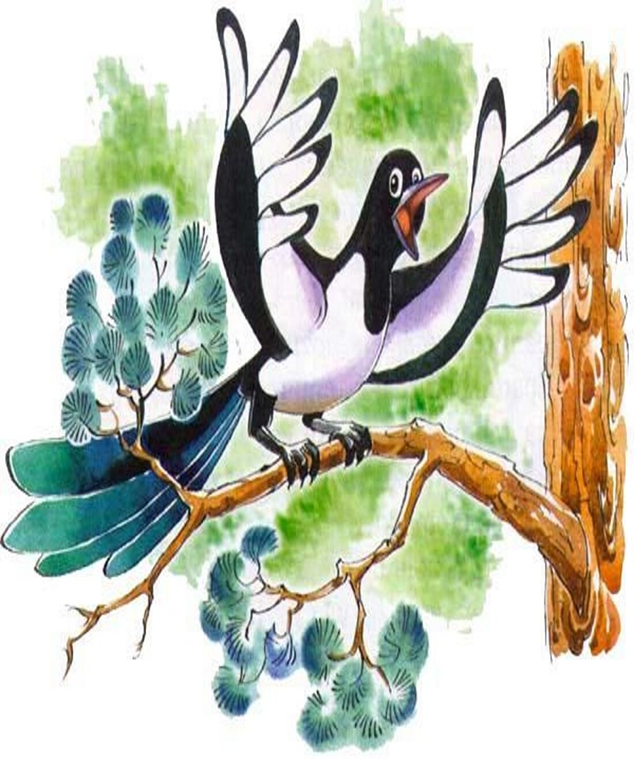 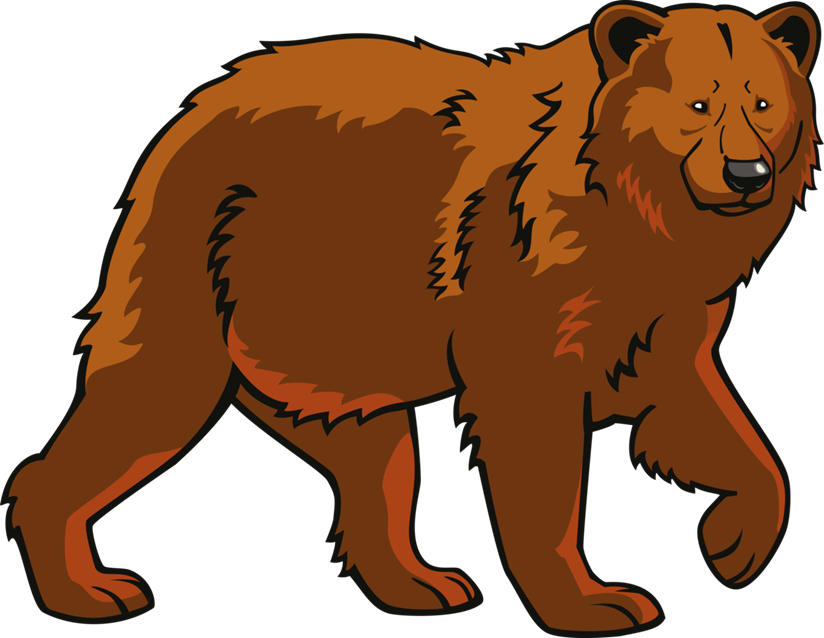 По опорным картинкам составь рассказ
Исправить ошибки в тексте.

Вошел медведь влес. Хрустнула подего тяжелой лапой ветка. Испугалась белка, выронила шишку.  Шишка угодила волчонку влоб. Волчонок побежал и наскочил насорок. Испугались лоси, пошли кусты ломать.  Остановился медведь, слушает: белка лопочет, сорокистрекочут, лоси кусты ломают. Испугался. Так онсам себя напугал.
Вошел медведь в лес. Хрустнула под его тяжелой лапой ветка. Испугалась белка, выронила шишку.  Шишка угодила волчонку в лоб. Волчонок побежал и наскочил на сорок. Испугались лоси, пошли кусты ломать.  Остановился медведь ,слушает :белка лопочет, сороки стрекочут, лоси кусты ломают. Испугался. Так он сам себя напугал.